Self Neglect – Hoarding
An Introduction

Andy Jones
Head of Boroughwide Services
October 2018
Self Neglect and Hoarding
What do we mean by self neglect and hoarding?
What are the signs?
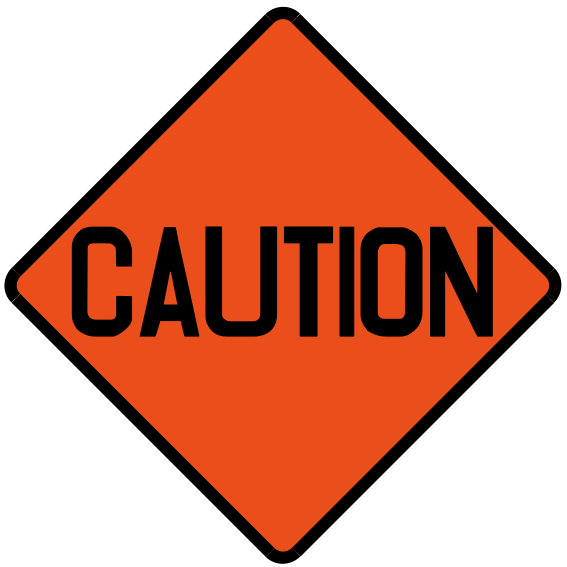 Self Neglect
What Could Cause Self Neglect?
Fear of losing control 
Pride in self sufficiency 
Sense of being connected to what surrounds them 
Mistrust of professionals or people in authority 
Social isolation 
Drug and alcohol misuse 
Age related changes in physical or mental health
Bereavement /traumatic event 
Mental health difficulties
Being targeted by a particular individual, group or gang who have been able to identify vulnerability
Fear and anxiety
Risk Factors With Self Neglect
Research has suggested that there are three recognized forms of self-neglect:


Lack of self-care – this may include neglecting personal hygiene, nutrition and hydration or health. This type of neglect would require a judgement to be made about what is an acceptable level of risk and what constitutes wellbeing.
Risk Factors With Self Neglect
Lack of care of environment – this may result in unpleasant or dirty home conditions and an increased level of risk in the domestic environment, such as health and safety and fire risks associated with hoarding. This may be subjective and require a judgement call to determine whether the conditions within a person’s home are acceptable. 

Refusal of services that could alleviate these issues – this may include the refusal of care services, treatment, assessments or intervention, which could potentially improve self-care or care of one’s environment
The Challenges of Self-Neglect
These include:

Its varied presentation, influenced by a complex mix of personal, mental, physical, social and environmental factors 
The high risks it poses, both to the individual and sometimes to others 
Service users sometimes do not identify with the description of their situation 
The possibility that intervention is not welcomed by the individual, making engagement difficult
The Challenges of Self-Neglect
These include:

The challenges of assessing mental capacity 
Ethical dilemmas between respecting autonomy and fulfilling a duty of care 
Systems that prioritise short-term, task-focused involvement rather than long-term relationships with service users 
The need for coordinated interventions
Hoarding
Hoarding is a complex condition where the hoarder has a strong emotional attachment, often to multiple objects, in excess of their real value. 
This can be to a level where it impacts on their health and social functioning and, potentially on the welfare and safety of themselves and of others.
Hoarding is not relative to age, gender, ethnicity or socio-economic status, and it can happen to anyone.
Anything can be hoarded – material possessions, paper, animals and sometimes faeces.
Risks
Risk can be to self and to others – both those within the household and neighbours, and can include:

Think Family:  risk to children and other family members. 
Fire Safety:  risk of fires.
Vermin:   risk rats, mice and other pests, including insects, their eggs and larvae.
Environmental:  hoards of rubbish, rotten food, soiled clothing and faeces; risk of disease;  foul smells in in the neighbourhood.
Structural:  risks to the structural integrity of the property 
Health:   risks to physical health/potential for inadequate nutrition.
Residence:  Possible threat to tenancy and risk of homelessness
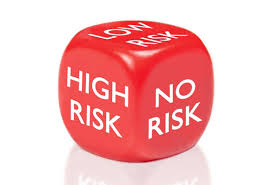 Criminal Activity
Is the person in danger of/being subject to criminal activity? 

•Anti-social behaviour 
•Hate Crime 
•Mate Crime 
•Modern Slavery 
•Cuckooing 
•Financial Abuse
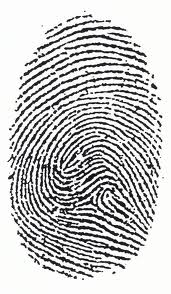 Public Interest
Is it in the public interest to share information?
 
For example, vermin or other infestation, fire risk, or other factors which could affect others.

GDPR and Caldicott Principles both specific that you should share information – if necessary without consent – whether others could be affected.
How to Support Self Neglect and Hoarding
Multi Disciplinary Team Approach
The importance of building a relationship with the person first 
Using a strength-based approach 
Engaging with family networks 
Utilising neighbour, friend and community resources
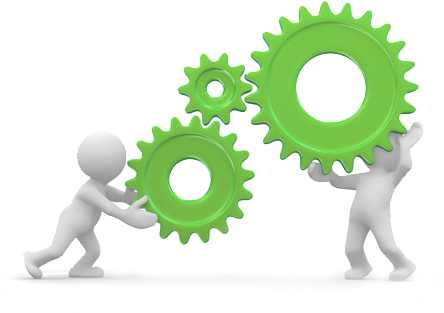 How to Support Self Neglect and Hoarding
Build rapport and trust - showing respect, empathy, persistence and continuity
Seek to understand the meaning and significance of the self-neglect, taking account of the individual’s life experience 
Work patiently at the pace of the individual, but know when to make the most of moments of motivation to secure changes 
Keep in view the question of the individual’s mental capacity to make self-care decisions
How to Support Self Neglect and Hoarding
Communicate about risks and options with honesty and openness, particularly where coercive action is a possibility
Ensure options for intervention are rooted in sound understanding of legal powers and duties
Think flexibly about how family members and community resources can contribute to interventions, building on relationships and networks
Work proactively to engage and coordinate agencies with specialist expertise to contribute towards shared goals.
Conclusion
Self neglect is not unique to Rochdale
Supporting has to be from a multi Disciplinary approach. 
Further information and training from:  www.rbsab.org 

Any questions
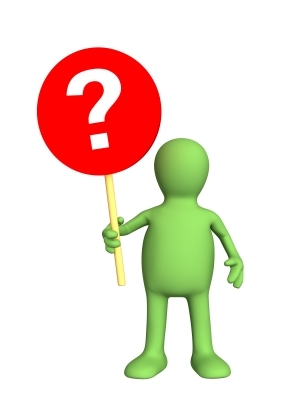